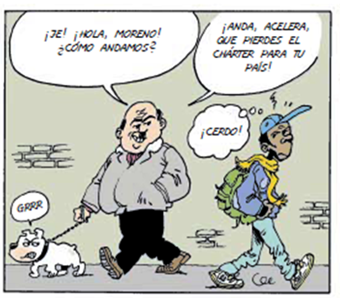 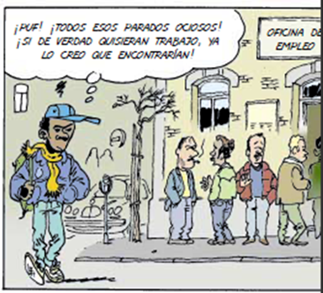 3
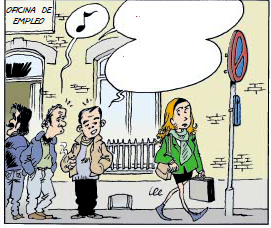 4
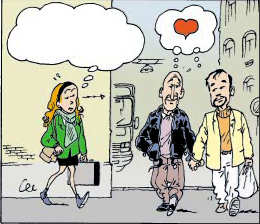 5
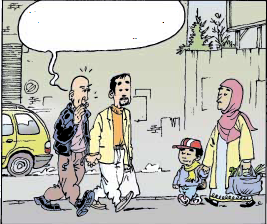 6
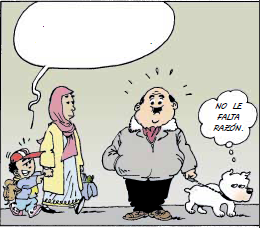